Что за прелесть эти сказки!
Открытый урок по литературе
Эпиграф
Сказка ложь, да в ней намек!Добрым молодцам урок.
А.С.Пушкин
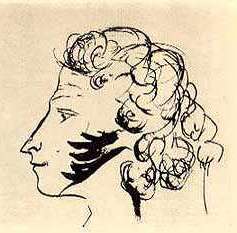 Викторина
Человек, подаривший царю птицу?
Волшебное оружие Черномора?
Сын царя Салтана?
Судно, в котором он плавал по морю?
Название острова, мимо которого проходил путь в царство Салтана?
Золотая птица?
Насекомое, в которое превращался Гвидон?
Кличка собаки в “Сказке о мертвой царевне”?
Викторина
Приданое царицы в “Сказке о мертвой царевне?
Чудо-зверь?
Ядовитый фрукт?
Продукт, которым угостила царевна старушку?
Жених мертвой царевны?
Первое желание старухи?
Доход, который обещали платить черти попу?
Девка, которая отвела царевну в дремучий лес?
Зеркальце
«Свет мой, зеркальце, скажи, да всю правду доложи...»
Корыто
«Не умел ты взять выкупа с рыбки! Хоть бы взял ты с нее корыто…»
Медвежья шуба
«Вот тебе, жена, подарочек, что медвежия шуба в 50 рублев...»
Бочка
«Туча по морю идет, бочка по морю плывет»
Спица
«Посади ты эту птицу, - молвил он царю, - на спицу...»
Яблоко
«Вот за то тебе, лови! И к царице наливное, молодое, золотое, прямо яблочко летит…»
Орешки
«Белка песенки поет, да орешки все грызет…»
Назовите сказку, из которой взяты эти слова
Царь с царицею простился,В путь дорогу снарядился,И царица у окнаСела ждать его одна
Назовите сказку, из которой взяты эти слова
Видишь, там сивая кобыла?Кобылу подыми-тка ты,Да неси ее полверсты;Снесешь кобылу, оброк уж твой
Назовите сказку, из которой взяты эти слова
Стала кликать малых детушек,Своих глупых медвежатушек…
Назовите сказку, из которой взяты эти слова
Сказка ложь, да в ней намек!Добрым молодцам урок.
Эпиграф
Сказка ложь, да в ней намек!Добрым молодцам урок.
А.С.Пушкин
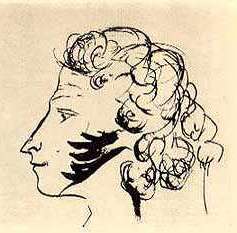